2. Graphics Primer
Preamble
Computer Graphics vs. Visualization
“Visualization methods transform data into primitives that are rendered using CG techniques”
Today’s objective: understand basic concepts of CG necessary to use a VTK and Paraview (discussed next)
2
Outline
Graphics Primitives
Colors
Shading
Cameras
Fundamental Techniques
3
Graphics Primitives
Points
Positions in space
2D(x,y), 3D(x,y,z) coordinates
“0-dimensional” objects
4
Graphics Primitives
Lines / Curves
1-dimensional objects
Polygonal description (polyline)
piecewise linear
5
Graphics Primitives
Lines / Curves
1-dimensional objects
Polygonal description (polyline)
piecewise linear
6
Graphics Primitives
Lines
1-dimensional objects
Parametric description
 
          (e.g., splines)
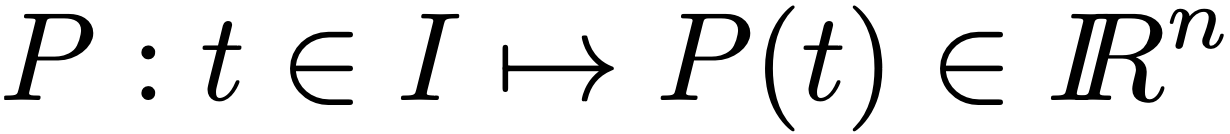 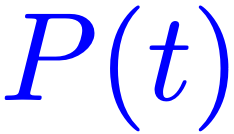 7
Graphics Primitives
Surfaces
2-dimensional objects (in 3D)
Polygonal description
Triangle mesh (piecewise linear)
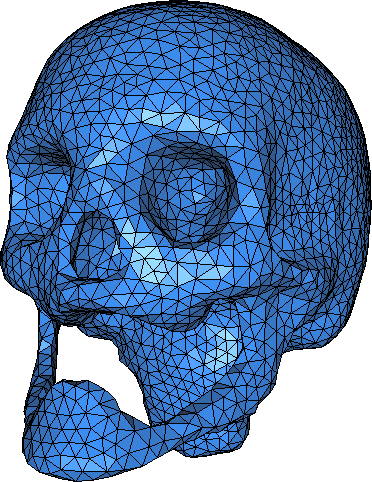 8
Graphics Primitives
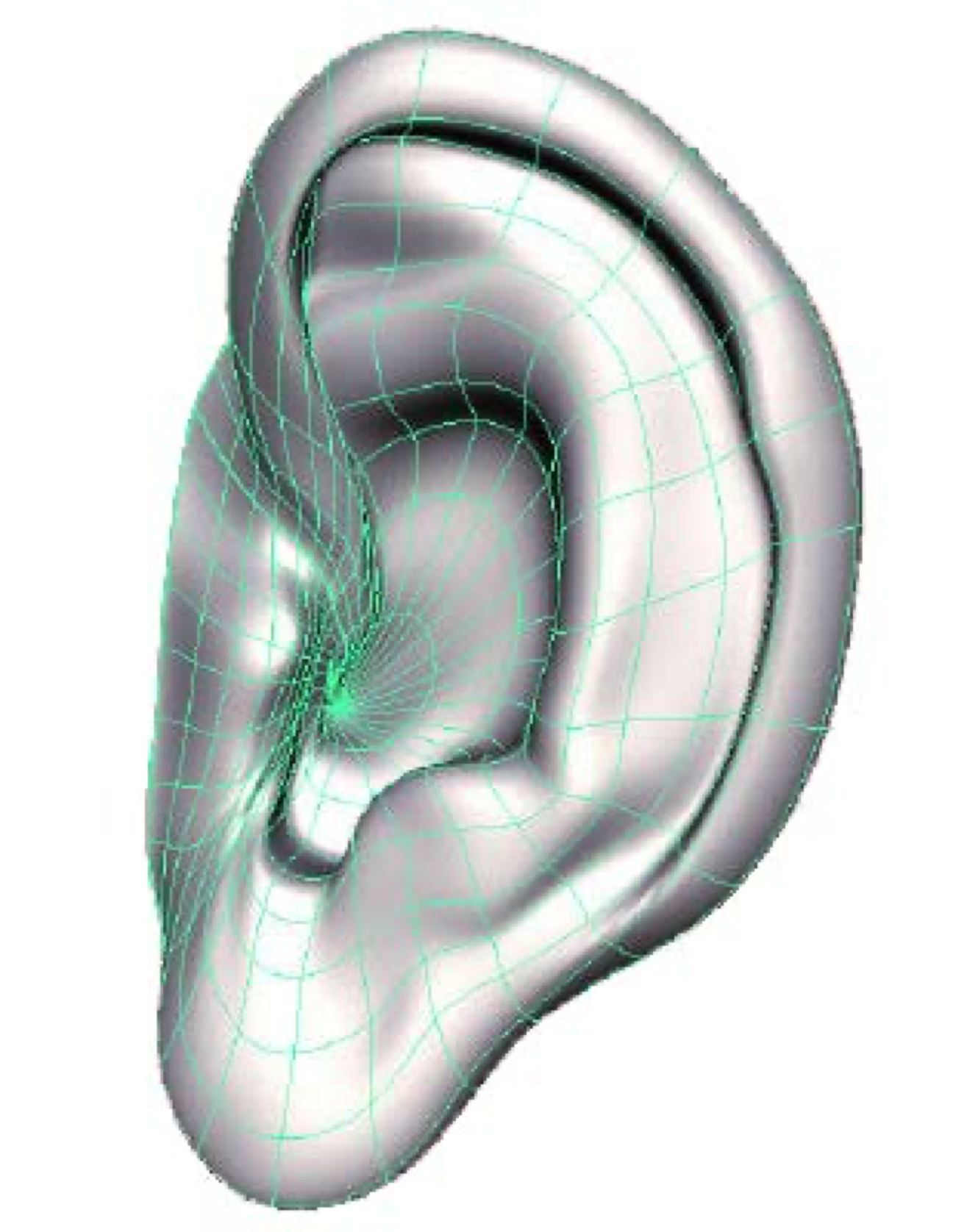 Surfaces
2-dimensional objects
Parametric description
 
bi-quadratic, bi-cubic, Bezier, splines, NURBS...
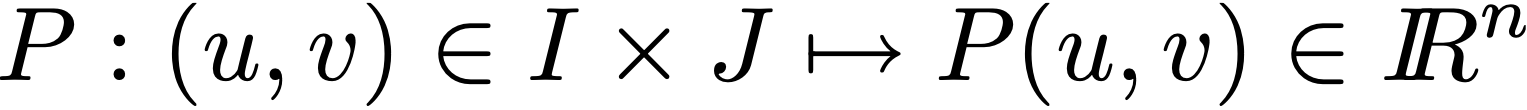 9
Primitive Attributes
Color
Normal
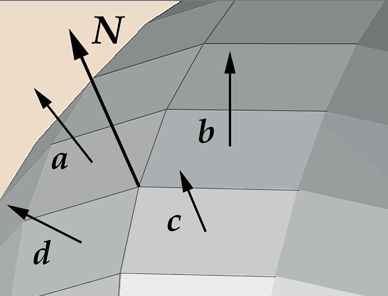 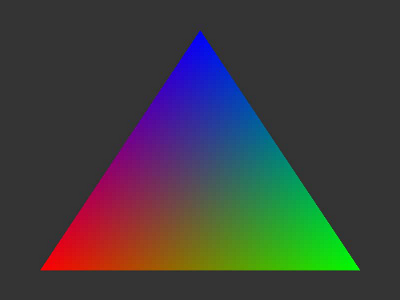 Opacity
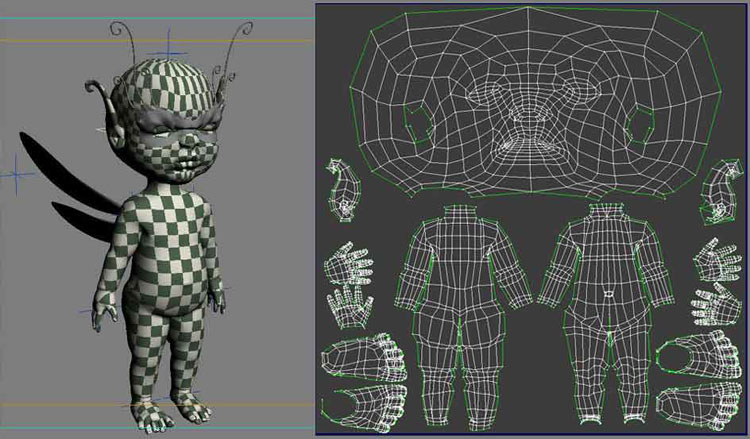 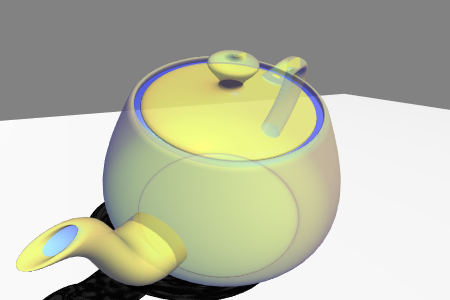 Texture coordinates
10
[Speaker Notes: opacity controls transparency 
normal controls how the surface reflects the surrounding light
texture coordinates control how images can be attached to the geometry]
Outline
Graphics Primitives
Colors
Shading
Cameras
Fundamental Techniques
11
Colors
RGB system
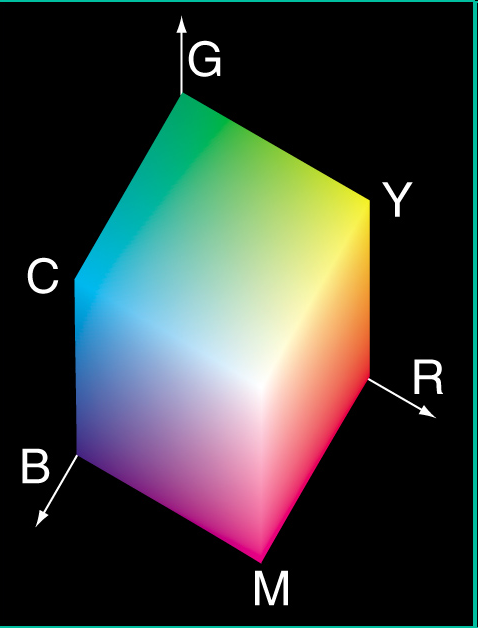 12
Colors
RGB system encodes colors with 3 scalars: mix of red, green, and blue
Simplified models of human color perception
More on the topic next week!
13
Outline
Graphics Primitives
Colors
Shading
Rasterization
Cameras
Fundamental Techniques
14
Shading
Shading reveals the shape of 3D objects through their interaction with light
Shading creates colors as a function of:
surface properties, surface normals, lights

Surfaces show information, lights show surfaces, shading controls how
15
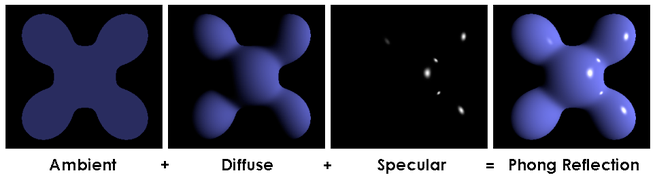 Shading
Phong lighting model (1975): Light reflected by surface is combination of: 
Specular reflection
Diffuse reflection
Ambient reflection
http://en.wikipedia.org/wiki/Phong_shading
16
Light intensity per light source and per color channel
Shading
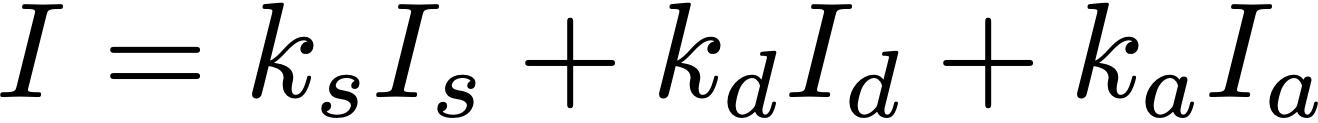 relative contributions
(material specific)
Phong lighting model: Ambient reflection
17
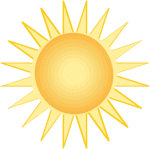 Shading
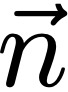 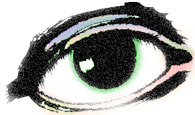 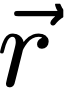 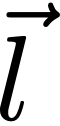 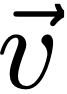 Phong lighting model: Specular Reflection
mirror-like surfaces
Specular reflection depends on position of the observer relative to light source and surface normal
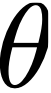 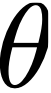 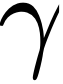 18
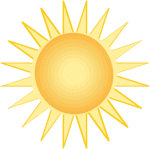 Shading
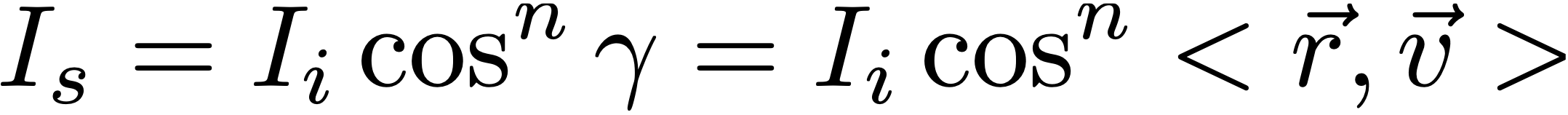 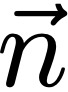 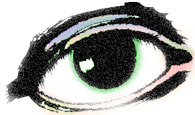 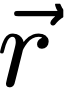 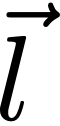 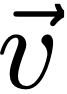 Phong lighting model: Specular Reflection
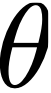 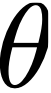 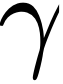 19
Shading
Phong lighting model: Diffuse Reflection
Non-shiny surfaces
Diffuse reflection depends only on relative position of light source and surface normal.
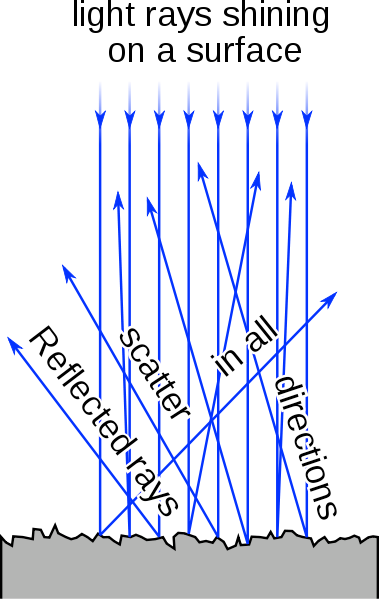 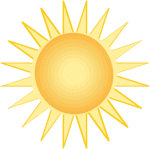 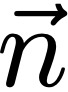 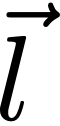 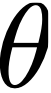 20
Shading
Phong lighting model: Diffuse Reflection
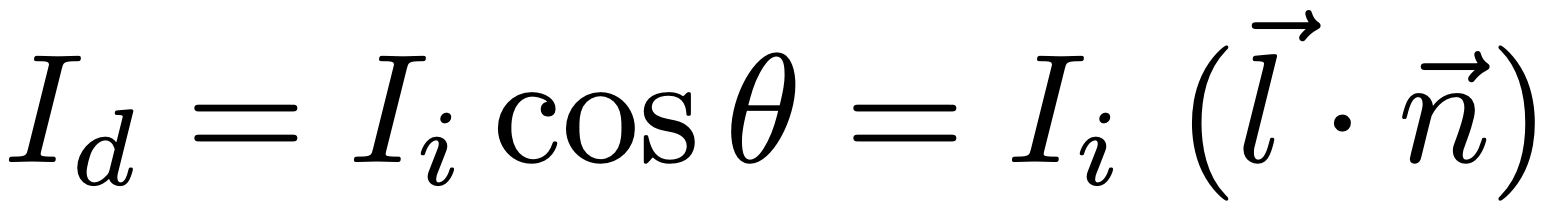 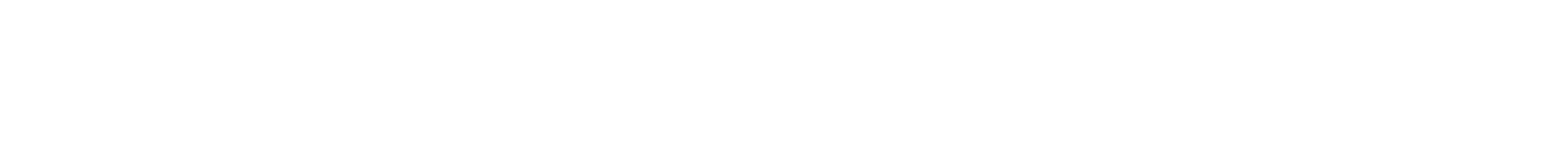 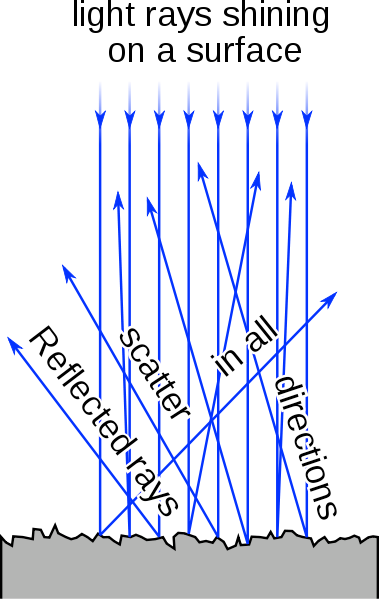 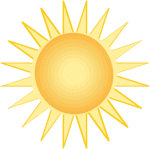 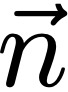 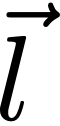 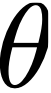 21
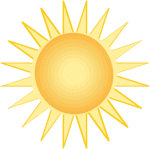 Shading
sum over all light sources
diffuse
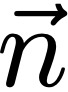 ambient light
specular
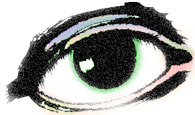 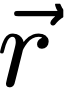 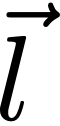 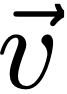 Phong lighting model
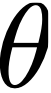 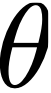 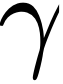 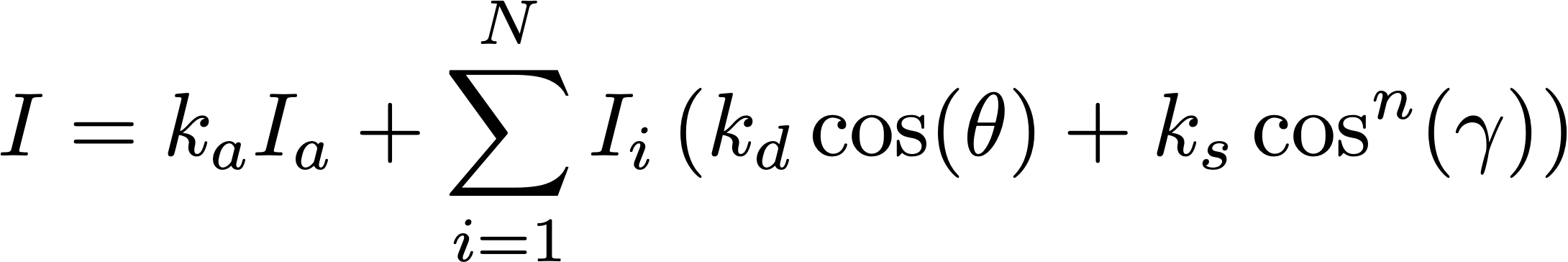 per color channel
22
Outline
Graphics Primitives
Colors
Shading
Cameras
Fundamental Techniques
23
Rasterization
Putting shaded polygons on screen
Transform geometric primitives into pixels
Lowest level: scan conversion
Bresenham, midpoint algorithms
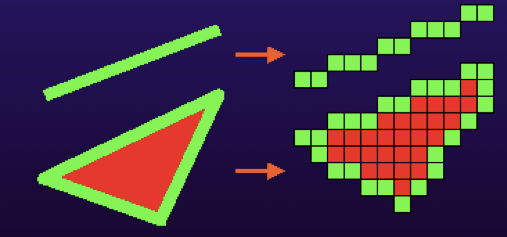 24
Rasterization
Putting shaded polygons on screen
Transform geometric primitives into pixels
OpenGL (graphics library) takes care of such operations (under the hood in VTK)
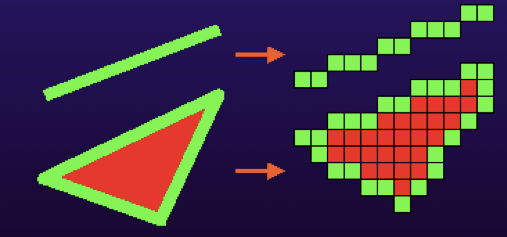 25
Back to Shading
Flat shading
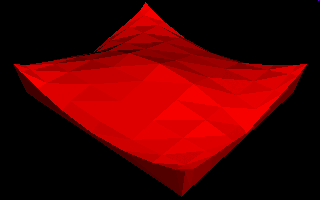 (Color constant per polygon)
26
Back to Shading
Gouraud shading (1971)
Shade vertices first,                               then interpolate* colors
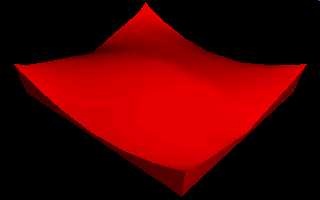 (*) More on interpolation in the coming weeks...
27
Back to Shading
Phong shading
Interpolate normals and                         shade every pixel                            separately

Note: Phong lighting model ≠ Phong shading
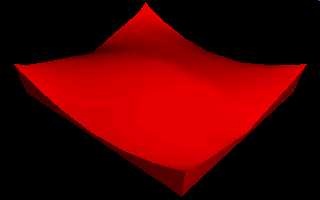 28
Outline
Graphics Primitives
Colors
Shading
Rasterization
Cameras
Fundamental Techniques
29
Projections
Orthogonal projection
parallel lines remain parallel
objects do not change size as they get closer
good for checking alignment
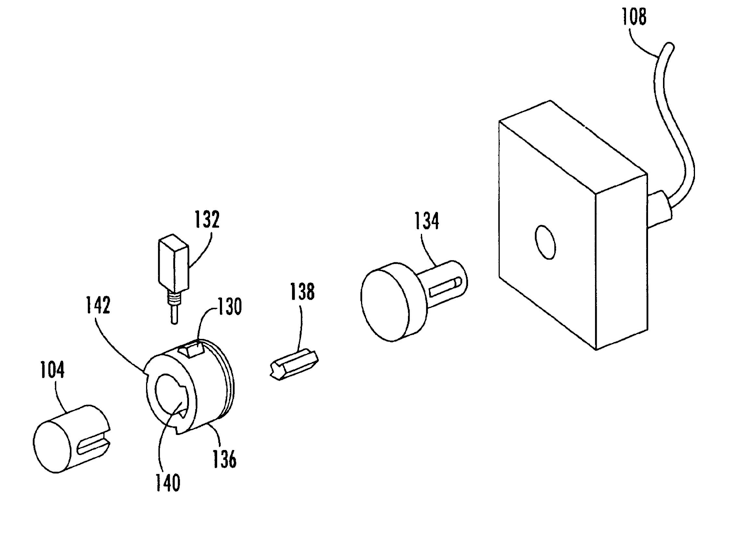 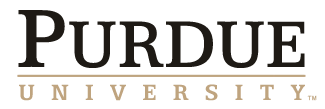 30
Projections
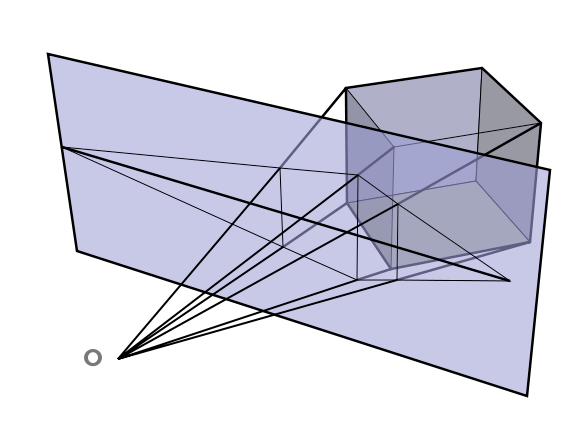 Perspective projection
parallel lines do not necessarily            remain parallel
objects get larger as                              they get closer
fly-through realism
31
Camera
Image plane
View up
View angle
Direction of 
projection
Focal point
Camera
position
Front clipping plane
Back clipping plane
Only primitives located between front and back clipping planes will be rendered.
32
Camera
Degrees of freedom
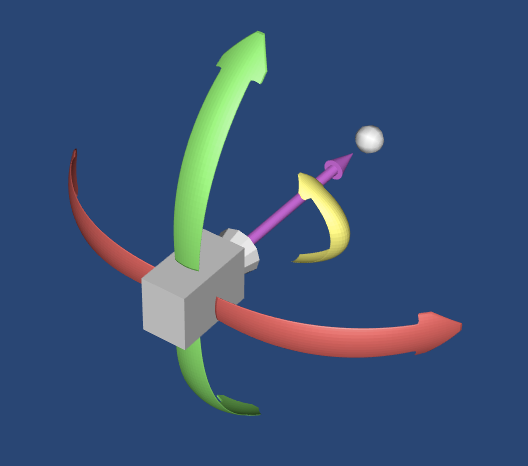 Elevation
Focal Point
Direction of
projection
Roll
Azimuth
33
Outline
Graphics Primitives
Colors
Shading
Rasterization
Cameras
Fundamental Techniques
34
Fundamental Techniques
Z-buffer
Alpha blending
Depth peeling
35
Fundamental Techniques
Back-face culling
Determine whether a polygon is visible (i.e., should be rendered)
Check polygon normal against camera viewing direction: remove polygons that are
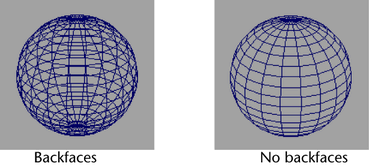 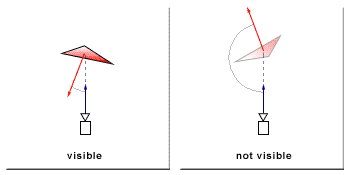 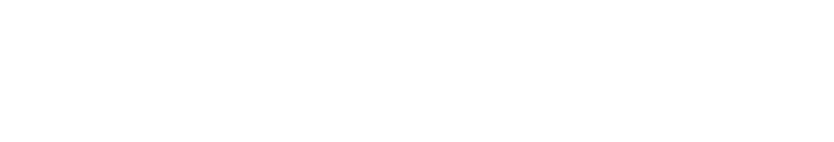 If some objects do not show up/are black in your visualization: check your normals!
36
Fundamental Algorithms
Depth-sort algorithm
Sort all polygons from near to far (z-coordinates)
Resolve ambiguities (overlapping in z)
Scan convert each polygon in ascending order of z coord. (back to front)
See application in Projected Tetrahedron method (Volume Rendering)
37
Fundamental Techniques
Z-buffer algorithm
Maintain a z-buffer of same resolution as frame buffer
During scan conversion compare z-coord of pixel to be stored with z-coord of current pixel in z-buffer
If new pixel is closer, store value in frame buffer and new z-coord in Z-buffer: objects in foreground occlude/hide objects in background
38
Fundamental Techniques
Z-buffer algorithm to get occlusion right
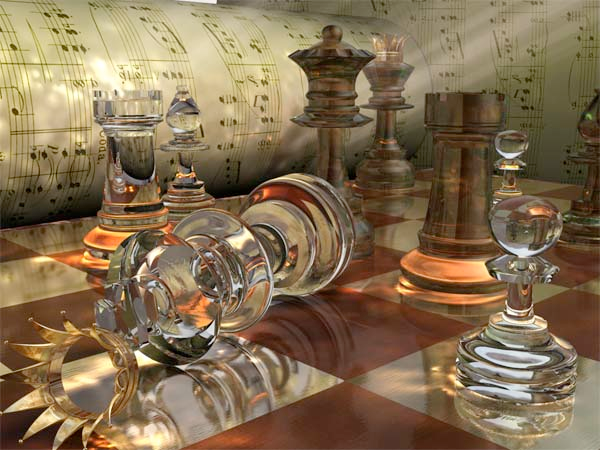 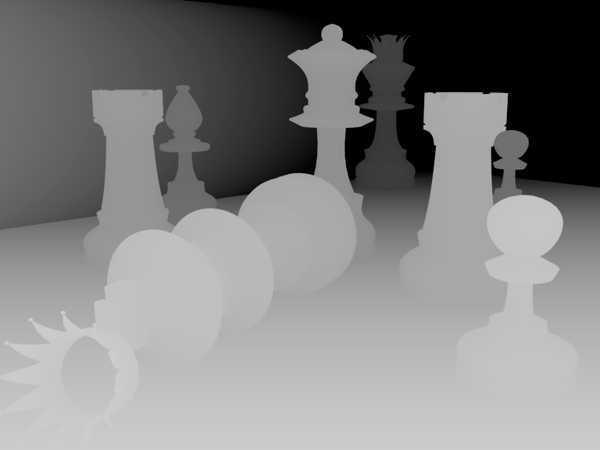 gray value indicates distance to image plane
39
cf = (0,1,0)
af = 0.4
Fundamental Techniques
c = af*cf + (1 - af)*ab*cb
a = af + (1 - af)*ab
Alpha blending / compositing
Approximate visual appearance of semi-transparent object in front of another object
Implemented with OVER operator
cb = (1,0,0)
ab = 0.9
c = (0.54,0.4,0)
a = 0.94
Alpha blending is used in volume rendering and depth peeling. More on this later...
40
Fundamental Techniques
Depth Peeling
Order-independent transparency
Use 2 z-buffers and multiple rendering passes
41
2
3
4
1
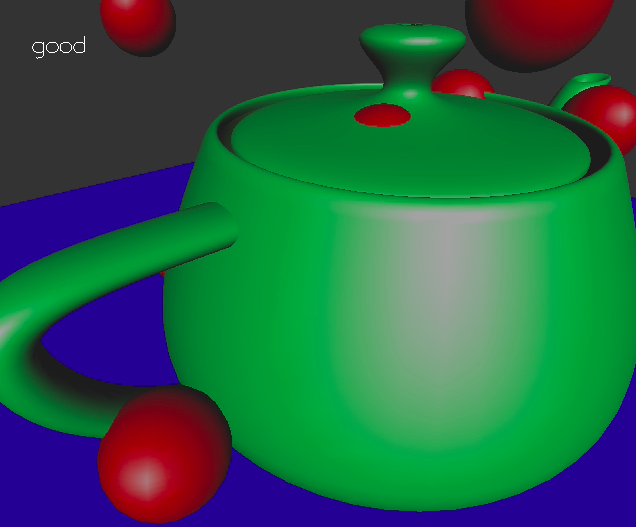 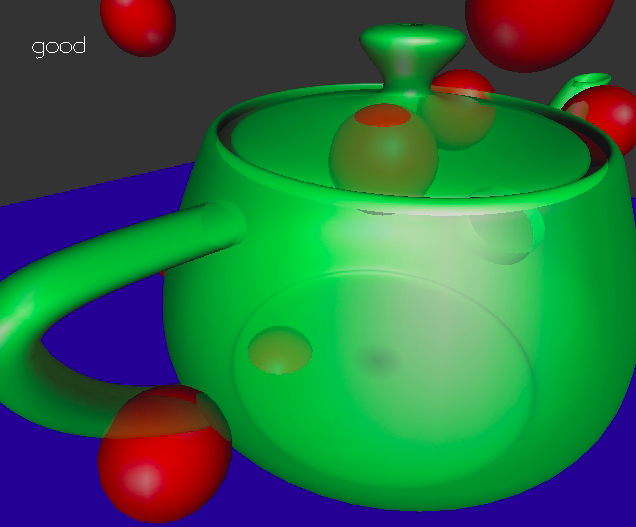 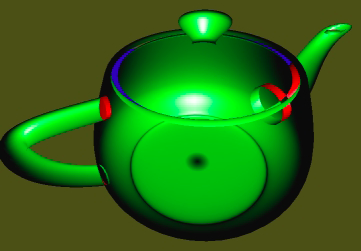 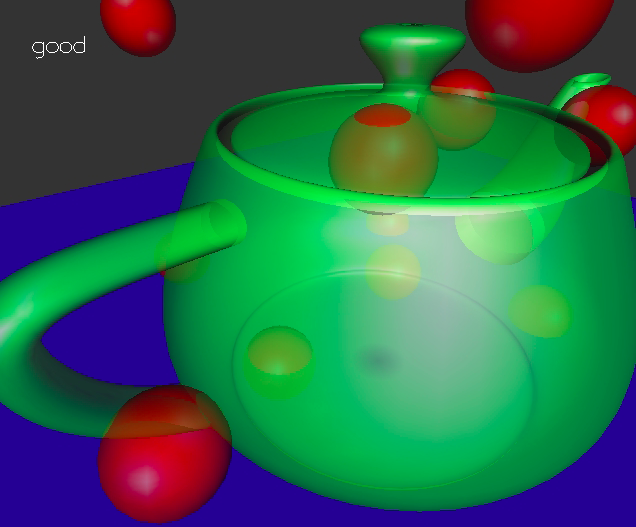 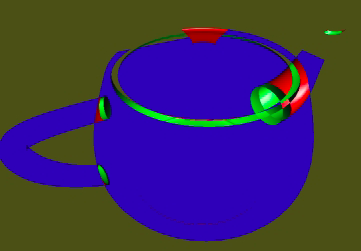 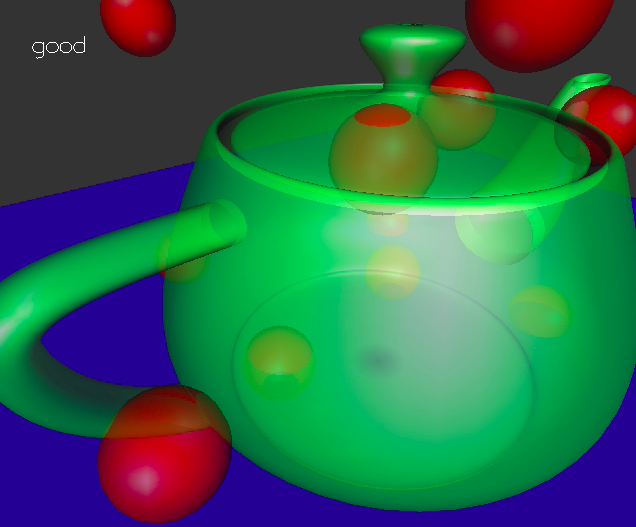 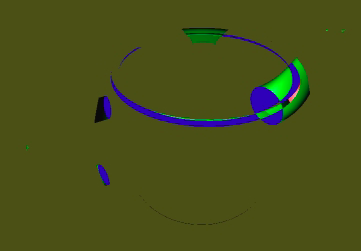 2
4
3
1
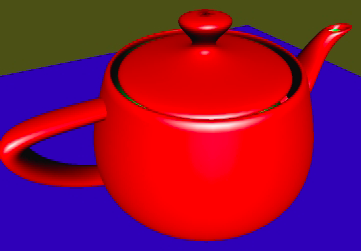 Fundamental Techniques
Depth Peeling
Depth peeling is the only way to get correct transparency results in VTK.
42
Fundamental Algorithms
Ray-tracing algorithm
Send ray from pixel into view volume
Determine which surface is struck first
Combined with lighting algorithm.
Ray-tracing is available in Paraview
43
Homework
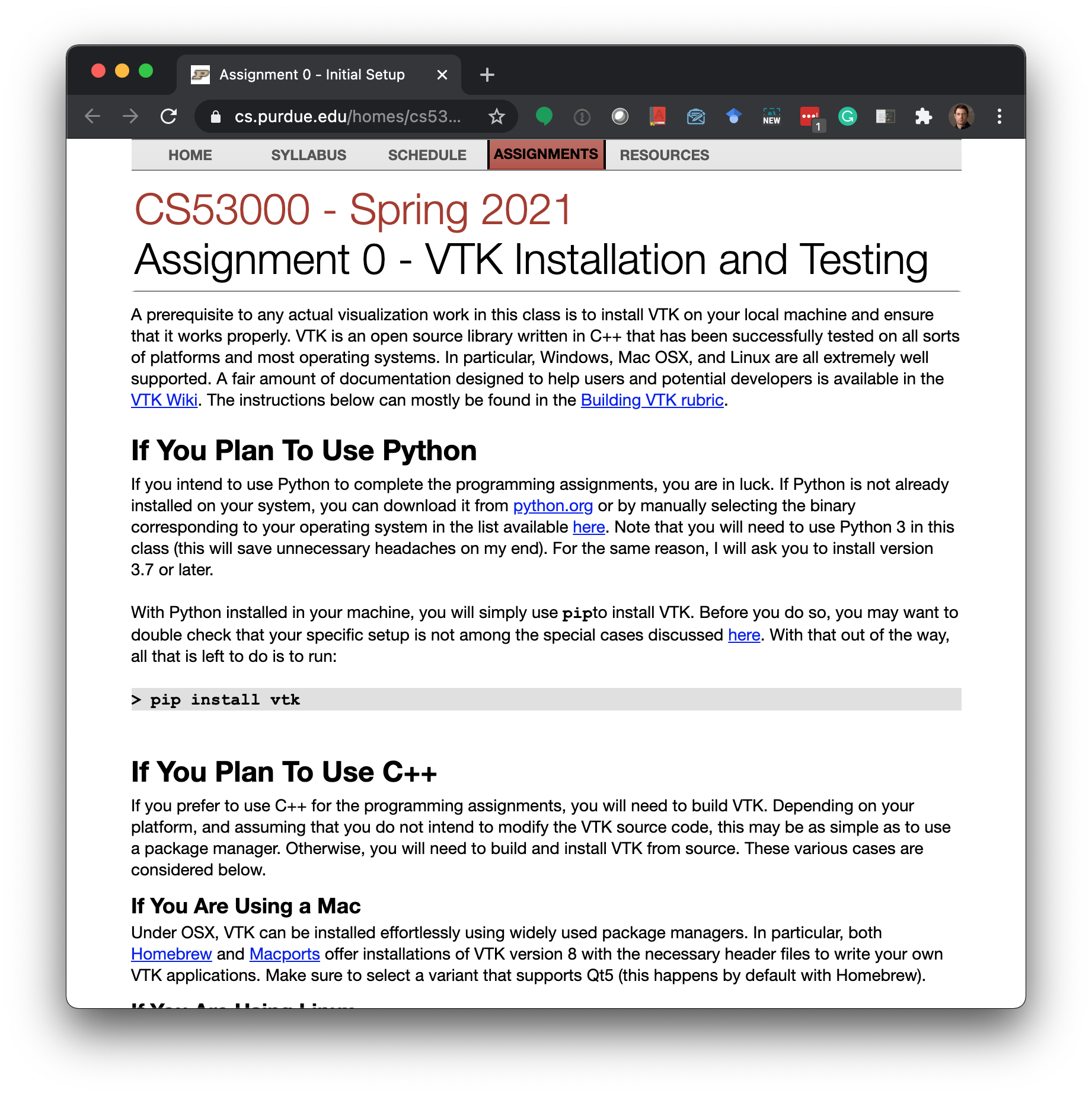 Install VTK